Qari mill-Ewwel Ktieb
ta’ Samwel
1 Sam 3, 1-10.19-20
F’dak i-żmien, iż-żagħżugħ Samwel kien jaqdi l-Mulej ma’ Għeli; imma l-kelma tal-Mulej kienet rari f’dak iż-żmien, ftit kien hemm
dehriet.
Ġara li, jum wieħed, Għeli kien mistrieħ f’postu, għax għajnejh kienu bdew jintfew, u ma kienx jista’ jara.
Il-musbieħ ta’ Alla kien għadu ma ntefiex, u Samwel kien mimdud 
fit-tempju tal-Mulej, fejn kien hemm l-arka ta’ Alla.
Il-Mulej sejjaħ: 
“Samwel!” 
U dan wieġeb: 
“Hawn jien!”
U mar jiġri għand Għeli u qallu: 
“Hawn jien, għalfejn sejjaħtli?” 
Wieġeb:
“Ma sejjaħtlekx, erġa’ mur imtedd.” 
U raġa’ mar jorqod.
U ssokta l-Mulej isejjaħ: 
“Samwel!”
U Samwel qam u mar għand Għeli u qallu: 
“Hawn jien! Għalfejn sejjaħtli?” 
Wieġeb:
“Ma sejjaħtlekx, ibni, erġa’ mur orqod.” 
Samwel kien għadu ma għarafx il-Mulej, u anqas kienet għadha ma
ttgħarrfitlu l-kelma 
tal-Mulej. U ssokta l-Mulej isejjaħ: 
“Samwel!” 
għat-tielet darba. U dan qam,
u mar għand Għeli, u qallu: 
“Hawn jien! Għalfejn sejjaħtli?”
U Għeli fehem li l-Mulej kien qiegħed isejjaħ
iż-żagħżugħ. U qal lil Samwel: 
“Mur orqod. Jekk jerġa’ jsejjaħlek, wieġeb:
“Tkellem, Mulej, għax 
il-qaddej tiegħek qiegħed jisma’.” 
U Samwel mar jorqod f’postu. U l-Mulej ġie,
waqaf ħdejh, u sejjaħ bħal drabi oħra: 
“Samwel! Samwel!” 
U Samwel wieġeb:
“Tkellem, għax il-qaddej
tiegħek qiegħed jisma’!”
Samwel kiber, u l-Mulej kien miegħu, u ma ħalla ebda kelma milli qal tmur
fix-xejn. U Iżrael kollu, minn Dan sa Birsaba, għaraf li Samwel kien tassew profeta tal-Mulej.
Il-Kelma tal-Mulej
R:/ Irroddu ħajr lil Alla
Salm Responsorjali
R:/ Hawn jien, Mulej, ġej nagħmel ir-rieda tiegħek
[Speaker Notes: U ti]
Ittamajt b’tama qawwija fil-Mulej;
hu niżel ħdejja u sama’ 
l-għajta tiegħi.
[Speaker Notes: U ti]
Hieni l-bniedem li jqiegħed fil-Mulej it-tama tiegħu,
u ma jmurx mal-kburin, mogħtija għall-gideb.
[Speaker Notes: U ti]
R:/ Hawn jien, Mulej, ġej nagħmel ir-rieda tiegħek
[Speaker Notes: U ti]
Int ma titgħaxxaqx b’sagrifiċċji u offerti;
imma widnejja inti ftaħtli;
[Speaker Notes: U ti]
ma tlabtnix vittmi tal-ħruq u tat-tpattija.
Imbagħad jien għedt: “Hawn jien, ġej.”
[Speaker Notes: U ti]
R:/ Hawn jien, Mulej, ġej nagħmel ir-rieda tiegħek
[Speaker Notes: U ti]
“Fil-bidu tal-ktieb hemm miktub fuqi
li nagħmel ir-rieda tiegħek.
[Speaker Notes: U ti]
Alla tiegħi, dan jogħġobni;
il-liġi tiegħek ġewwa qalbi.”
[Speaker Notes: U ti]
R:/ Hawn jien, Mulej, ġej nagħmel ir-rieda tiegħek
[Speaker Notes: U ti]
Xandart il-ġustizzja f’ġemgħa kbira;
xufftejja ma żammejthomx magħluqa.
Mulej, dan inti tafu.
[Speaker Notes: U ti]
R:/ Hawn jien, Mulej, ġej nagħmel ir-rieda tiegħek
[Speaker Notes: U ti]
Hallelujah, Hallelujah
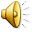 In-nagħaġ tiegħi jisimgħu leħni, jgħid il-Mulej,
u jiena nagħrafhom, u huma jimxu warajja.
Hallelujah, Hallelujah
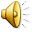 Qari mill-Evanġelju skont  
San Mark
Mk 1, 29-39
R:/ Glorja lilek Mulej
F’dak iż-żmien, Ġesù ħareġ mis-sinagoga u baqa’ sejjer ma’ Ġakbu u Ġwanni għand Xmun u Indrì. Issa omm 
il-mara ta’ Xmun kienet
fis-sodda bid-deni, u malajr qalulu biha. Resaq lejha, qabadha minn idha u qajjimha. U d-deni ħallieha, u bdiet isservihom.
Filgħaxija, imbagħad, fi nżul ix-xemx, ħadulu quddiemu lil dawk
kollha li kienu morda jew li kienu maħkuma mix-xitan.
U quddiem il-bieb inġabret il-belt bi ħġarha. U fejjaq ħafna morda minn kull
xorta ta’ mard, u ħareġ għadd kbir ta’ xjaten li hu
ma kienx iħallihom
jitkellmu, għax huma kienu jafu min kien.
L-għada filgħodu kmieni, qabel ma żernaq, qam,
ħareġ u mar f’post
imwarrab u qagħad hemm jitlob. Xmun u sħabu 
l-oħrajn marru jfittxuh. Kif sabuh, qalulu:
“Kulħadd jistaqsi għalik.” 
U qalilhom:
“Ejjew immorru band’oħra, fl-irħula 
tal-qrib, ħalli nipprietka
hemmhekk ukoll, għax għalhekk ħriġt.”
U dar il-Galilija kollha, jipprietka fis-sinagogi tagħhom u joħroġ
ix-xjaten.
Il-Kelma tal-Mulej
R:/ Tifħir lilek Kristu